Clinical Training
Eric Vinson 
ECHO Project
January 23, 2019
NPAIHB QBM
Clinical Training and capacity building
Are there any specific workforce shortages/capacity building that you/your tribes would like to see?
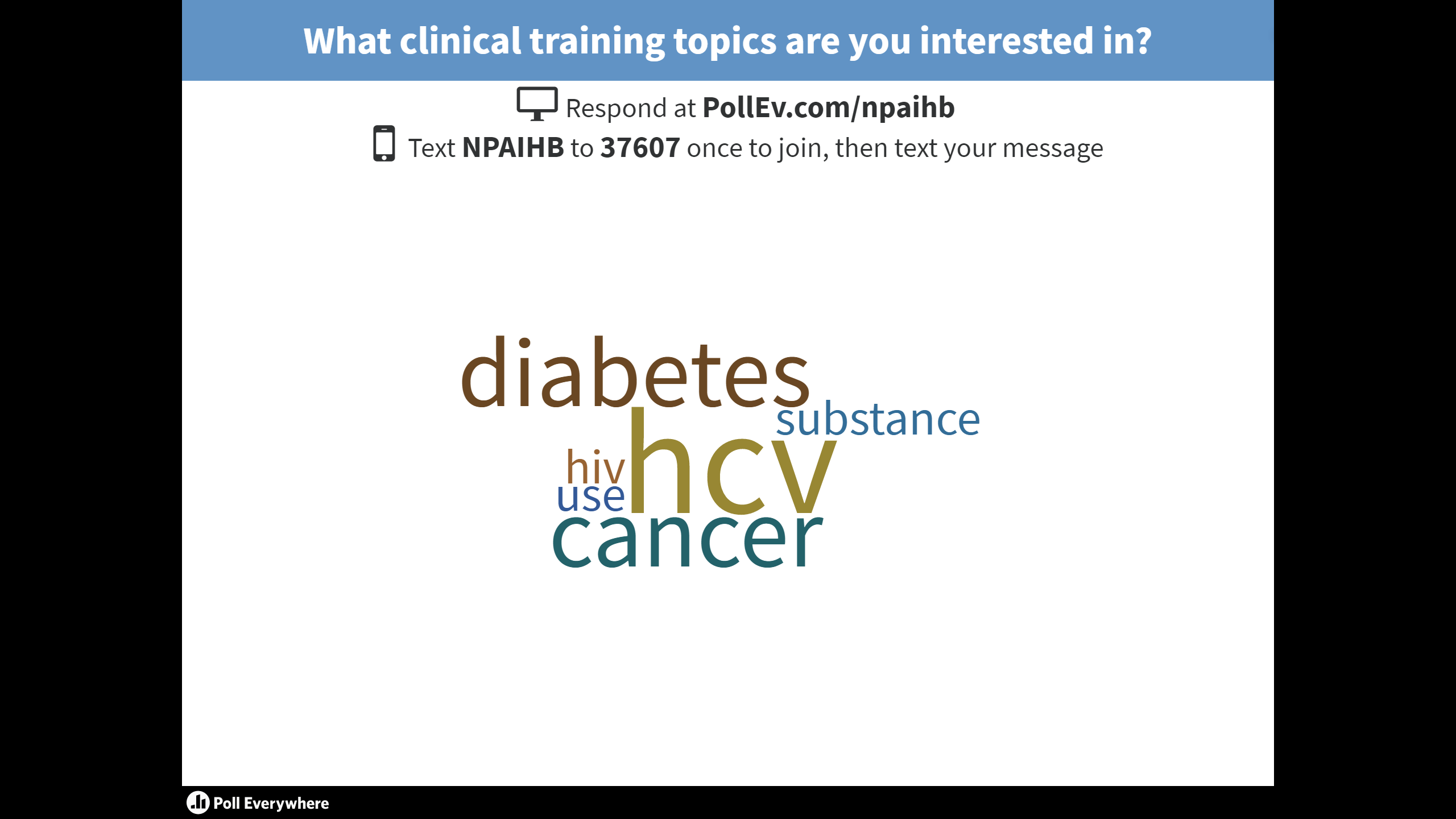 1/18/2019
Northwest Portland Area Indian Health Board
2
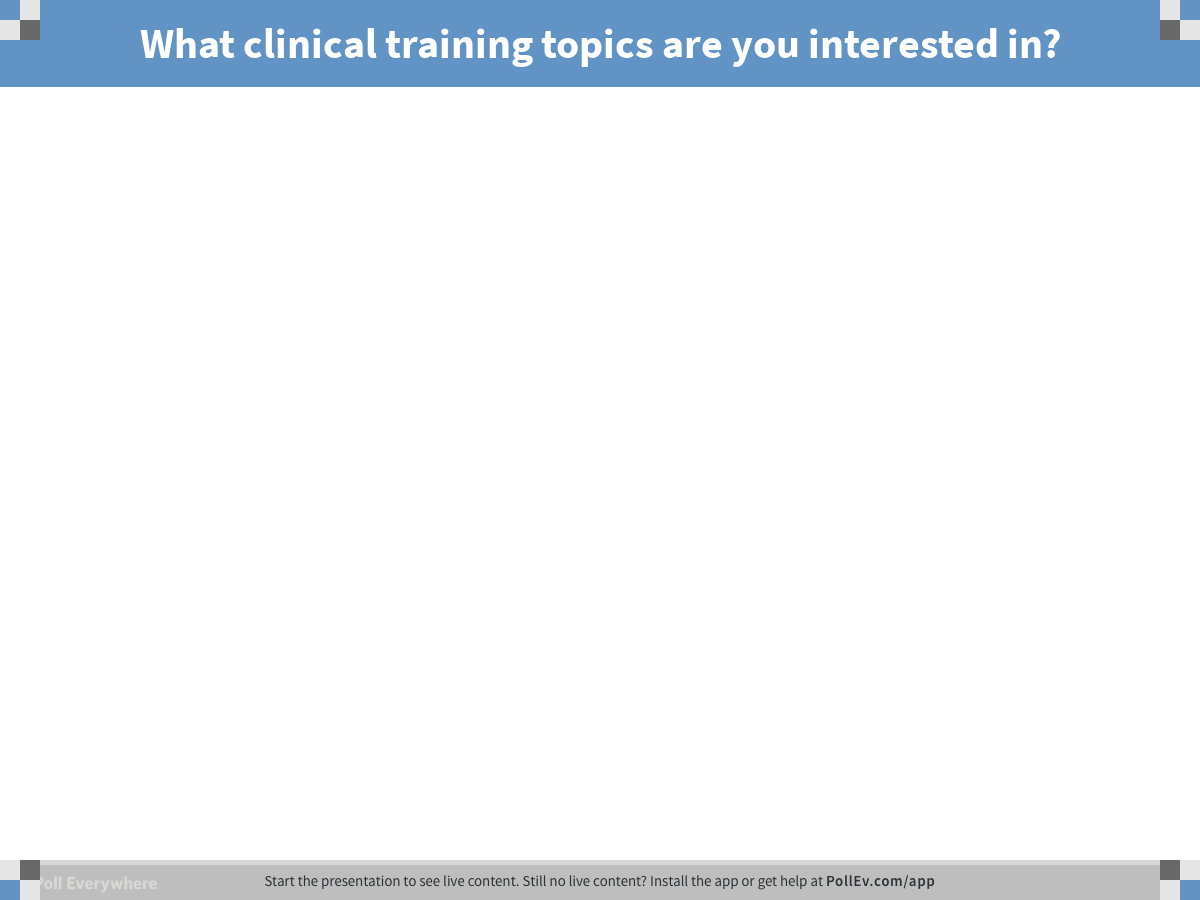 1/18/2019
Northwest Portland Area Indian Health Board
3
[Speaker Notes: Poll Title: What clinical training topics are you interested in?
https://www.polleverywhere.com/free_text_polls/pfi8hMdvFnzNFnOcZZQgO]
Types of trainings
In-person or online
Lecture (didactic) w/o Q&A
Seminar, Conference, workshop
Group discussions
Case Presentations
Skills building (hands on)
One on one mentoring
1/18/2019
Northwest Portland Area Indian Health Board
4
CE Professions
See a profession missing from what we currently offer? Let us know! What other types of CE would you like to see offered by NPAIHB?
1/18/2019
Northwest Portland Area Indian Health Board
5
Continuing Education professions
Medical (CME): Accreditation Council for Continuing Medical Education
Nursing (CNE): Accreditation Commission for Education in Nursing
Social Work: Association of Social Work Boards
Chemical Dependency: NAADAC, the Association for Addiction Professionals
Health Education: National Commission for Health Education Credentialing
Others: Depending on specialty (ex. Child Safety Seat)
1/18/2019
Northwest Portland Area Indian Health Board
6
Trainings offered by NPAIHB
1/18/2019
Northwest Portland Area Indian Health Board
7
Training Title: Health Data Literacy and Applications for Tribal Health
Topic: Epidemiology 101, Sources of AI/AN Health Data, Introduction to GIS Mapping, Data Visualization, Finding and Using Data for Strategic Planning/Policy Development
Format: Lecture w/ Q&A, Hands On Skill Building 
Frequency: At least once a year
Audience: Tribal health staff (clinical and non-clinical), planners, grant writers, anyone who needs an introduction/refresher course for tribal epidemiology
Accreditation: none
Funding: CDC
Upcoming Dates: TBD
Contact: Sujata Joshi, MSPH sjoshi@npaihb.org
1/18/2019
Northwest Portland Area Indian Health Board
8
Training Title: EHR/RPMS
Topics: Basic CAC, Advanced CAC, Advanced TIU, Reminders, Integrated Behavioral Health, Data Management, Advanced Reminders
Format: Didactic lectures, hands-on, Q&A
Most courses available in computer training room at NPAIHB, also available remotely (log in from your home site).
Frequency: Typically one class per month
(monitor https://www.ihs.gov/rpms/training/ and http://www.npaihb.org/events/ for schedule)
Audience: CACs (Informaticists) 
Accreditation: N/A
Funding: IHS
Upcoming Dates: February for Basic CAC
Contact: Katie Johnson, Pharm D kjohnson@npaihb.org
1/18/2019
Northwest Portland Area Indian Health Board
9
Training Title: Recorded EHR/RPMS Trainings
RPMS Recordings Repository





Including iCare, Behavioral Health, Radiology, Pharmacy, Lab, CAC, etc
Nearly every RPMS package is covered
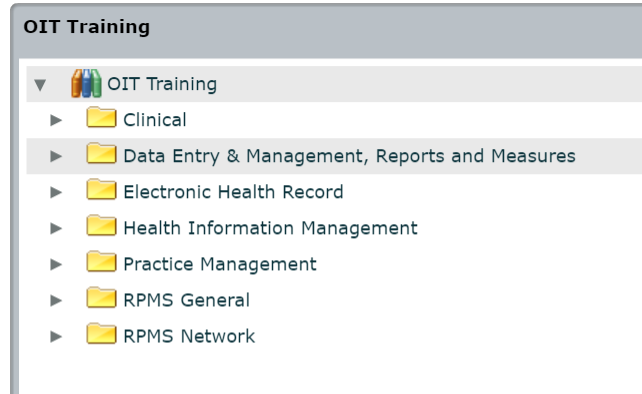 1/18/2019
Northwest Portland Area Indian Health Board
10
Training Title: Recorded EHR/RPMS Trainings
NPAIHB YouTube Channel 
Playlist of recordings aimed at providers new to using RPMS EHR
https://www.youtube.com/watch?v=v6ZecSIm2nY&list=PLzTTmEbo5e5FHNrDsqZM6JJ_5qz08-sNk 
IHS Recorded Training Repository
Large variety of topics on RPMS
Requires registration, but ANYONE can register https://ihscqpub.cosocloud.com/content/connect/c1/7/en/events/event/shared/1812032102/event_landing.html?sco-id=1812096787&_charset_=utf-8
1/18/2019
Northwest Portland Area Indian Health Board
11
Training Title: Diabetes ECHO series
Topic: Diabetes
Format: In-person and subsequent 1 hour virtual telehealth sessions include didactics, case presentations, and treatment recommendations for patients
Frequency: Monthly
Audience: All staff who work with patients with diabetes 
Accreditation: CME
Funding: CDC
Upcoming Dates: April – Sept 2019 
Contact: Kerri Lopez klopez@npaihb.org
1/18/2019
Northwest Portland Area Indian Health Board
12
Training Title: Western Tribal Diabetes Project DMS training
Topic: Diabetes Management System – RPMS
Format: Hands On training – Presentations
Frequency: Quarterly
Audience: CAC-RN-MA-Diabetes Coordinators-Data entry –PharmD
Accreditation: N/A
Funding: IHS
Upcoming Dates: March 5-7, June 4-6, September 24-26, December 3-5, 2019
Contact: Don Head, Erik Kakuska wtdp@npaihb.org
1/18/2019
Northwest Portland Area Indian Health Board
13
Training Title: Western Tribal Diabetes SDPI NW Gathering
Topic: SDPI best practices, clinical component (MI, Tobacco Cessation, Childhood Obesity, Historical Trauma, Data) Round table topics: Traditional food, Physical Activity, Nutrition, Youth programs, healthy cooking, diabetes prevention and a SDPI poster board session
Format: Lecture, hands on, interactive
Frequency: Yearly
Audience: CAC-RN-MA-Diabetes Coordinators-Data entry –PharmD
Accreditation: CNE, RD
Funding: IHS
Upcoming Dates: May 2-3rd, 2019
Contact: Don Head, Erik Kakuska wtdp@npaihb.org
1/18/2019
Northwest Portland Area Indian Health Board
14
Training Title: Western Tribal Diabetes NF gathering
Topic: SDPI best data, clinical component (MI, Tobacco Cessation, Sugar sweeten beverage, Historical Trauma, AI/AN youth programs) Session topics: Physical Activity sessions: Chair Aerobics, native youth games, elders workouts, running/walking, strength/conditioning, boot camp, powwow yoga. A session on traditional food and healthy cooking. 
Format: hands on, interactive didactic lecture, 
Frequency: Yearly
Audience: Diabetes Coordinators, Fitness Instructors, Nurses, Dietitians, MD’s, PA’s, MA’s, CHR’s, THD, and tribal leaders 
Accreditation: N/A
Funding: IHS
Upcoming Dates: June-August TBD, 2019
Contact: WTDP staff wtdp@npaihb.org
1/18/2019
Northwest Portland Area Indian Health Board
15
Training Title: NW Tribal Tobacco Prevention Conference
Topic: Tobacco Prevention
Format: Didactic Lecture
Frequency: Yearly
Audience: MD/DO/NP/PA, RN, PharmD, MA, Health Ed, Admin
Accreditation: N/A
Funding: CDC
Upcoming Dates: N/A 
Contact: Ryan Sealy rsealy@npaihb.org
1/18/2019
Northwest Portland Area Indian Health Board
16
Training Title: Prescribing NRT (Nicotine Replacement Therapy) 101 and treating commercial tobacco addiction as a chronic disease – Cervical Cancer Webinar
Topic: Tobacco Cessation and Cervical Cancer
Format: Didactic Lecture
Frequency: N/A
Audience: MD/DO/NP/PA, RN, PharmD, MA, Health Ed, Diabetes Coordinators, Admin
Accreditation: CME, CNE, CPE
Funding: CDC
Upcoming Dates: N/A
Contact: Antoinette Aguirre aaguirre@npaihb.org
1/18/2019
Northwest Portland Area Indian Health Board
17
Training Title: NTCCP Tobacco Cessation Trainings
Topic: Tobacco Cessation / Clinical and Community Curriculum utilized: Second Wind, 5A’s, Basic Tobacco Intervention Skills for AI/AN 
Format: Didactic Lecture, interactive curriculum teach back, on site tribal technical assistance
Frequency: Bi-Annually
Audience: MD/DO/NP/PA, RN, PharmD, MA, Health Ed, Admin
Accreditation: N/A
Funding: CDC
Upcoming Dates: June 2019 
Contact: Antoinette Aguirre aaguirre@npaihb.org 
	      Rosa Frutos rfrutos@npaihb.org
1/18/2019
Northwest Portland Area Indian Health Board
18
Training Title: NTCCP Tribal Cancer Coalition Meetings
Topic: PSE’s, Cancer Screening, Women’s Health, HPV, Colorectal Cancer, Tobacco Cessation, digital storytelling, survivorship, liver cancer, cancer data, traditional food,  electronic health records, patient navigation, healthy life styles, etc.
Format: Didactic Lecture, interactive curriculum, focus groups, on site tribal technical assistance
Frequency: Yearly
Audience: Tobacco Coordinators, Nurses, MD’s, PA’s, MA’s, CHR’s, Pharmacists 
Accreditation: N/A
Funding: CDC
Upcoming Dates: June 2019
Contact: Antoinette Aguirre aaguirre@npaihb.org 
	      Rosa Frutos rfrutos@npaihb.org
1/18/2019
Northwest Portland Area Indian Health Board
19
Training Title: Tribal Clinician’s Cancer Update
Topic: Cancer Prevention, screening, treatment, survivorship, 
Format: Didactic Lecture, w/ Q&A
Frequency: Yearly
Audience: MD/DO/NP/PA, RN
Accreditation: CME, CNE
Funding: CDC
Upcoming Dates: April 25, 2019
Contact: Rosa Frutos rfrutos@npaihb.org
1/18/2019
Northwest Portland Area Indian Health Board
20
Training Title: Minimally Invasive Dentistry
Topic: Dental
Format: Hands on Skills
Frequency: Yearly
Audience: DDS, DMD, Dental Programs
Accreditation: CDE
Funding: Arcora Foundation
Upcoming Dates: N/A
Contact: Ticey Mason, MA tmason@npaihb.org
1/18/2019
Northwest Portland Area Indian Health Board
21
Training Title: Portland Area Dental Meeting
Topic: various Dental
Format: Didactic Lecture, w/ Q&A, interactive workgroups
Frequency: Yearly
Audience: DMD, DDS, Dental Hygiene, Dental Health Aid, Dental Assistant, Dental Program staff
Accreditation: CDE
Funding: IHS
Upcoming Dates: May 14-16, 2019
Contact: Ticey Mason, MA tmason@npaihb.org
1/18/2019
Northwest Portland Area Indian Health Board
22
Training Title: Elder Initiative Workgroup
Topic: Dental
Format: Didactic Lecture, w/ Q&A
Frequency: Quarterly
Audience: DDS, DMD, Dental Clinics
Accreditation: CDE
Funding: IHS and Arcora Foundation
Upcoming Dates: various
Contact: Ticey Mason, MA tmason@npaihb.org
1/18/2019
Northwest Portland Area Indian Health Board
23
Training Title: Baby Teeth Matter
Topic: Dental
Format: Didactic Lecture, w/ Q&A
Frequency: quarterly in-person/online
Audience: DDS, DMD, Dental clinics
Accreditation: CDE
Funding: IHS and Arcora Foundation
Upcoming Dates: various
Contact: Ticey Mason, MA tmason@npaihb.org
1/18/2019
Northwest Portland Area Indian Health Board
24
Training Title: Dental Site Visits
Topic: Various dental
Format: Didactic Lecture, w/ Q&A
Frequency: as requested
Audience: DMD, DDS, Dental Clinic
Accreditation: CDE
Funding: IHS
Upcoming Dates: various
Contact: Ticey Mason, MA tmason@npaihb.org
1/18/2019
Northwest Portland Area Indian Health Board
25
Training Title: Suicide Prevention Trainings
Topic: ASIST – Applied Suicide Intervention Skills Training
	    QPR – Question Persuade Refer
	    safeTALK – Suicide Awareness For Everyone, Talk. Ask. 	        Listen. Keepsafe.
Format: Didactic Lecture, discussion, and role-plays 
	  ASIST is a 2-day training, QPR is 1.5-2hrs, safeTALK is 3hrs
Frequency: As requested
Audience: Everyone (over 16 for ASIST without parental consent) 
Accreditation: NASW (ASIST)
Funding: IHS, SAMHSA
Upcoming Dates: March 25-26 at Heritage University
Contact: Colbie Caughlan, ccaughlan@npaihb.org, 503-416-3284
1/18/2019
Northwest Portland Area Indian Health Board
26
Training Title: Substance Use Disorder Training
Topic: Integrating SUD services at your tribe or facility and medications for addictions treatment waiver
Format: In-person, didactics, case presentations
Frequency: Approximately Quarterly
Audience: Clinicians and staff working in Indian Country
Accreditation: CME, CNE
Funding: SAMHSA, OMH
Upcoming Dates: February 28, March 5-6, May 2  
Contact: David Stephens, RN, BSN dstephens@npaihb.org
1/18/2019
Northwest Portland Area Indian Health Board
27
Training Title: Substance Use Disorder ECHO
Topics: Substance use and use disorders
Format: 1 hour virtual telehealth sessions include didactics, case presentations, and treatment recommendations for patients
Frequency: 2x/month
Audience: Clinicians and staff working in Indian Country
Accreditation: CME, CNE
Funding: SAMHSA, OMH
Upcoming Dates: First and third Thursday of every month @11am PST
Contact: David Stephens, RN, BSN dstephens@npaihb.org
1/18/2019
Northwest Portland Area Indian Health Board
28
Training Title: Hepatitis C Training
Topic: Screening, Treatment and Management of Patients w/ HCV
Format: In-person, didactics, case presentations
Frequency: Approximately Quarterly
Audience: Clinicians and staff working in Indian Country
Accreditation: CME, CNE
Funding: IHS
Upcoming Dates: Jan 31-Feb 1, May 1
Contact: David Stephens, RN, BSN dstephens@npaihb.org
1/18/2019
Northwest Portland Area Indian Health Board
29
Training Title: Hepatitis C ECHO
Topics: Screening, Treatment and Management of Patients w/ HCV
Format: 1 hour virtual telehealth sessions include didactics, case presentations, and treatment recommendations for patients
Frequency: 6x/month
Audience: Clinicians and staff working in Indian Country
Accreditation: CME, CNE, CPE
Funding: IHS
Upcoming Dates: Jan 23, Feb 6, Feb 12, Feb 14, Feb 20, Feb 27
Contact: David Stephens, RN, BSN dstephens@npaihb.org
1/18/2019
Northwest Portland Area Indian Health Board
30
Training other organizations offer
UNM ECHO
IHS sponsored: Hep C, Chronic Pain
Many other topics: Cardiology, AIDS, Dementia, Palliative Care, etc
echo.unm.edu/initiatives/indian-health-services/ 
UCSF Warmline
HIV/AIDS Management, Hepatitis C Treatment, Substance Use/Medication Assisted Treatment, PEP, PrEP
https://nccc.ucsf.edu/
1/18/2019
Northwest Portland Area Indian Health Board
31
Other organizations
Trauma Informed Oregon
OHSU and the Oregon Pediatric Society (OPS)
https://traumainformedoregon.org
Vital Talk
Clinician communication skills for serious illness. Nonprofit founded at UW
www.vitaltalk.org 
Peer Wellness Specialist
Training for Peer Support Specialists 
https://www.mhaoforegon.org/trainingandevents/
1/18/2019
Northwest Portland Area Indian Health Board
32
See something missing from our list of trainings? Let us know!
1/18/2019
Northwest Portland Area Indian Health Board
33
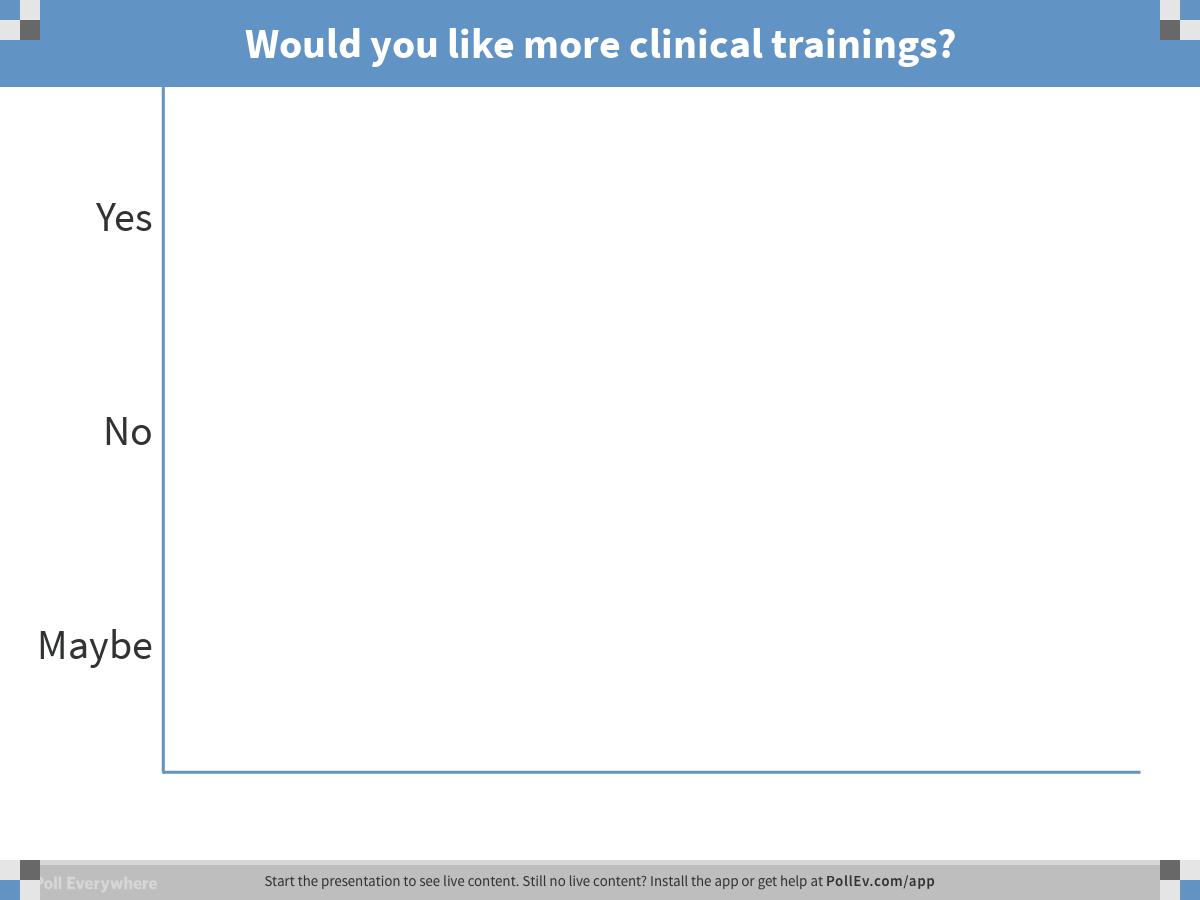 1/18/2019
Northwest Portland Area Indian Health Board
34
[Speaker Notes: Poll Title: Would you like more clinical trainings?
https://www.polleverywhere.com/multiple_choice_polls/fJiQe0Bt3Zf7nvSUDE2HO]
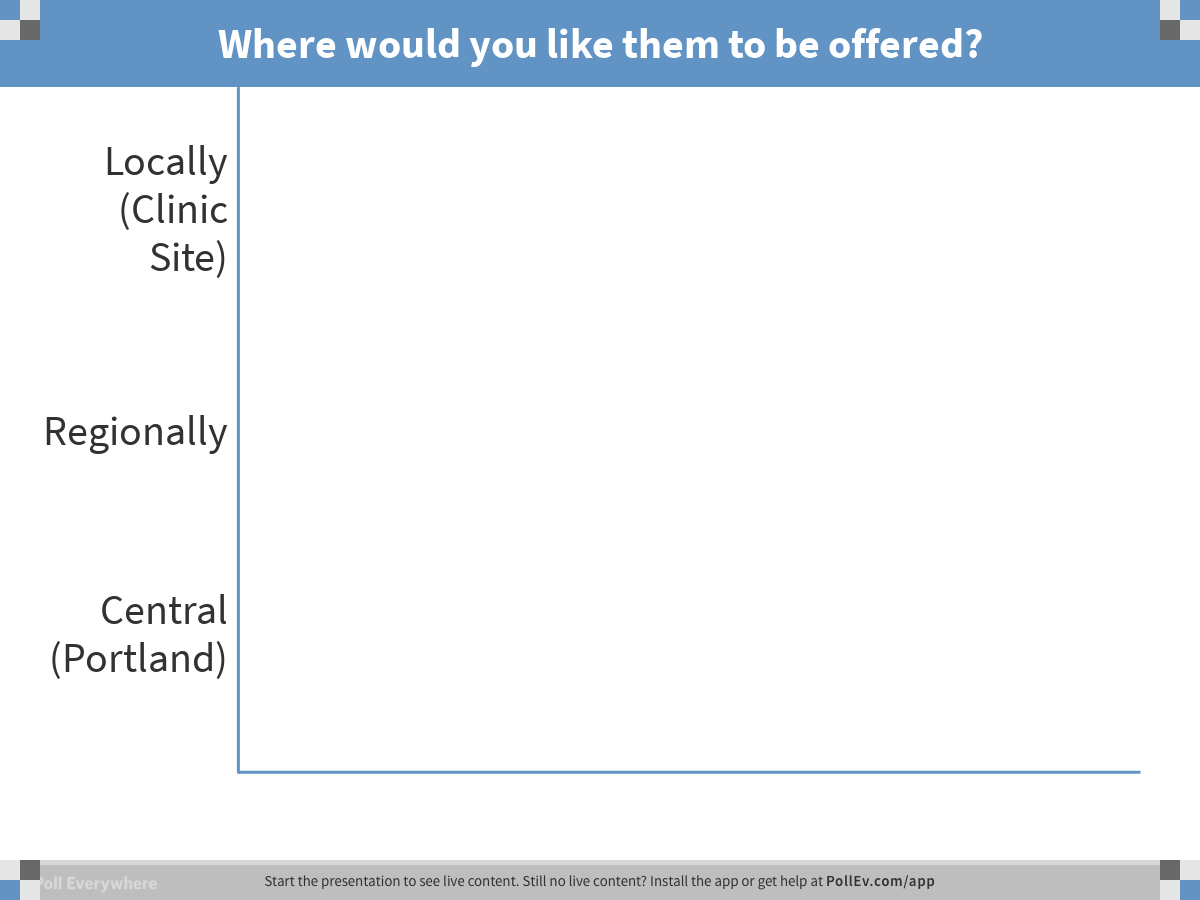 1/18/2019
Northwest Portland Area Indian Health Board
35
[Speaker Notes: Poll Title: Where would you like them to be offered?
https://www.polleverywhere.com/multiple_choice_polls/wFJLGV5yzzZ7kAWI4R5hr]
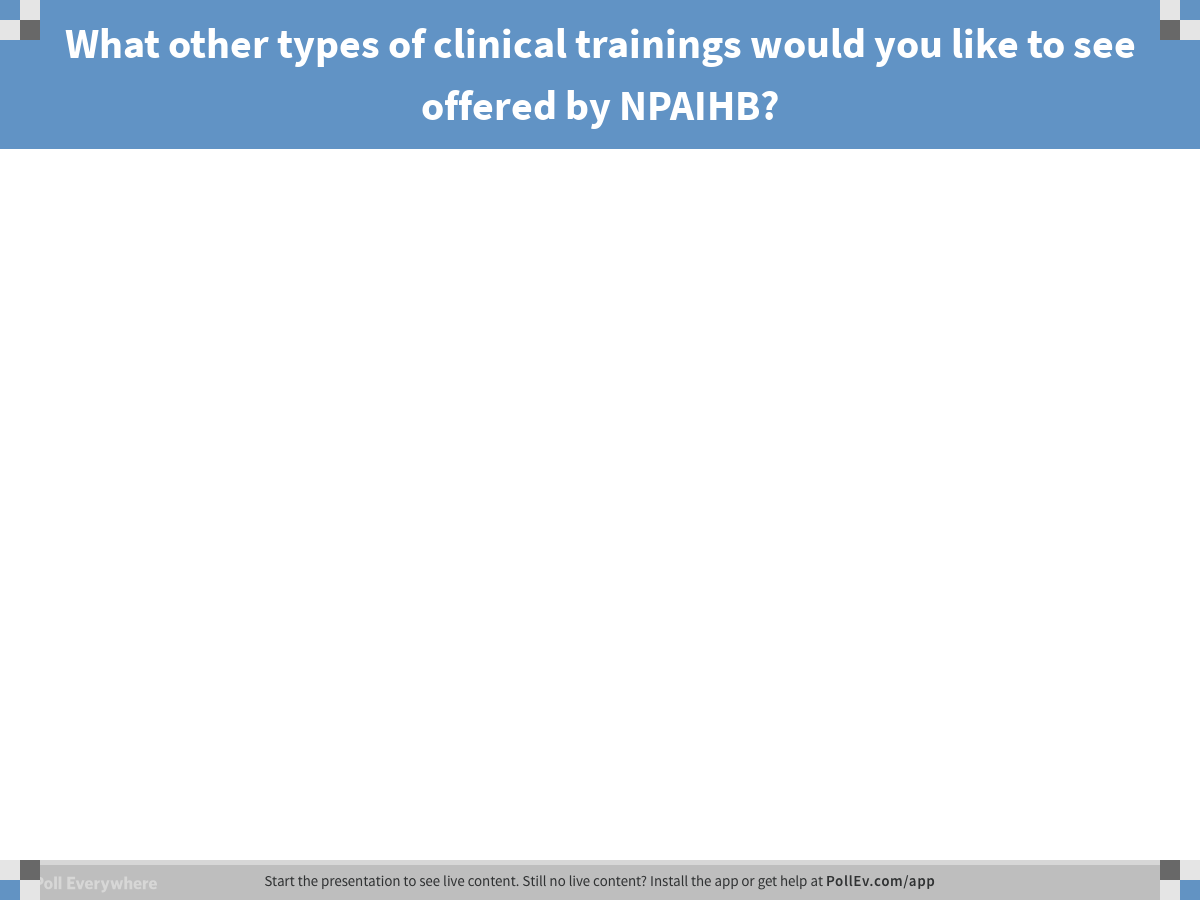 1/18/2019
Northwest Portland Area Indian Health Board
36
[Speaker Notes: Poll Title: What other types of clinical trainings would you like to see offered by NPAIHB?
https://www.polleverywhere.com/free_text_polls/XaCc7OAvKkGY9M4YAvOoh]
Contact Information
ECHO Project
Jessica Leston, MPH (Tsimshian), Clinical Programs Director
David Stephens, BSN, RN, ECHO Clinical Director
Eric Vinson (Cherokee) Project Manager

Phone: 503-416-3295
Email: evinson@npaihb.org
1/18/2019
Northwest Portland Area Indian Health Board
37